Capítulo 3
Repaso - Review
Los verbos Ir y Jugar
-AR Verb Endings Review
-amos
-o
-as
-áis
-a
-an
Ir – To Go
vamos
voy
I go
We go
vas
vais
You all go
You go
va
van
You go, he/she goes
You all go, They go
Jugar – to play
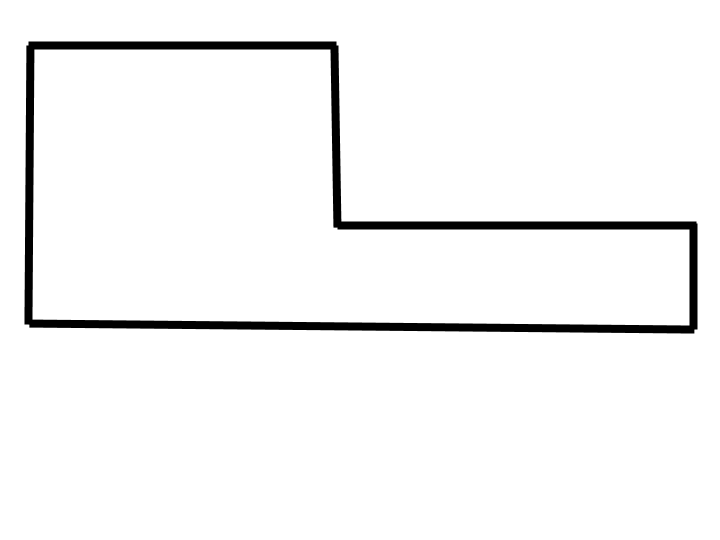 jugamos
juego
I play
We play
juegas
jugáis
You all play
You play
juega
juegan
You play, he/she plays
You all play, They play
Prueba de práctica
vas
1. Tú ___________ (ir) al parque.
2. Ella ___________ (jugar) al fútbol.
3. Nosotros ___________ (ir) al cine.
4. Yo ___________ (jugar) al volibol.
5. Ellos ___________ (ir) a escuchar.
juega
vamos
juego
van